Radical Equations
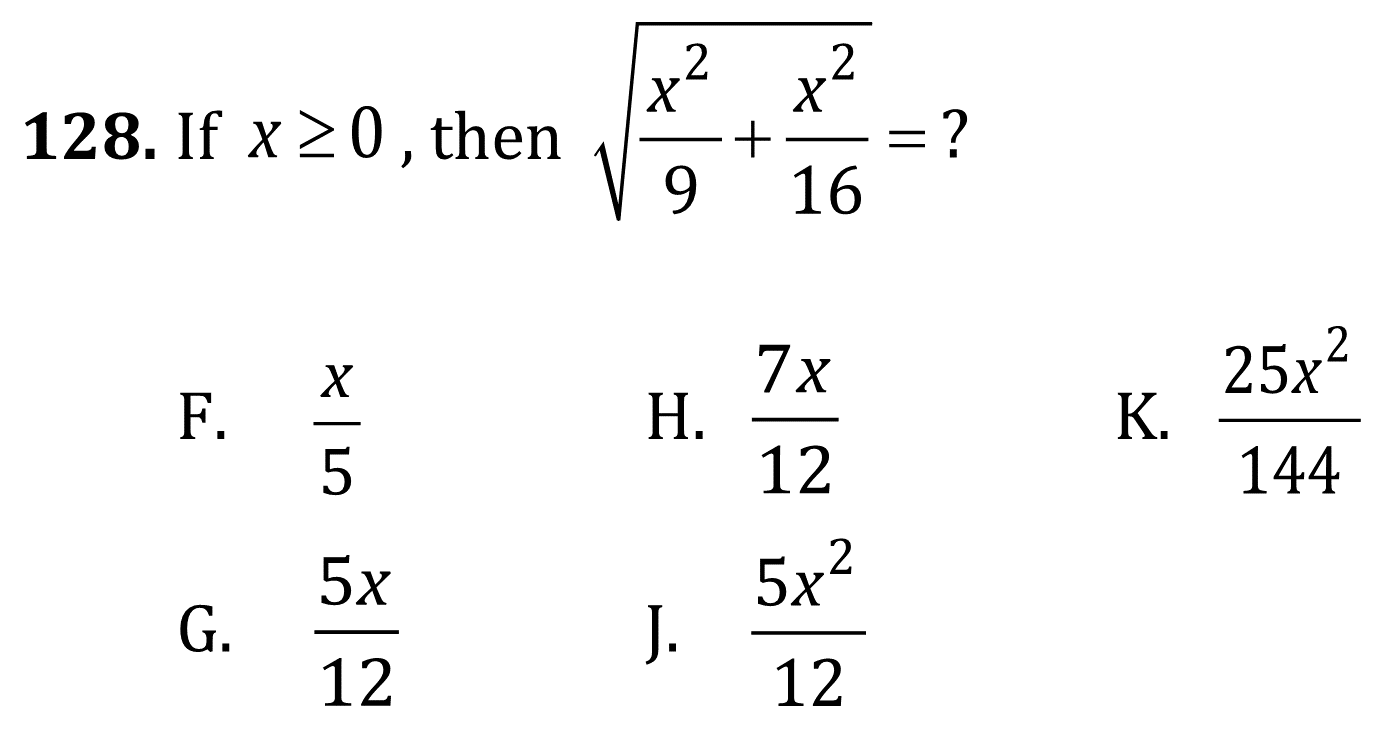 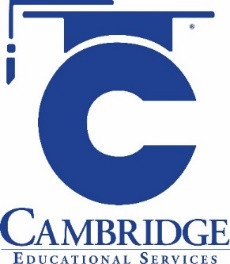 Create expressions, equations, and inequalities for common algebra situations. 
Level:  Advanced Skill Group: Algebra
Radical Equations
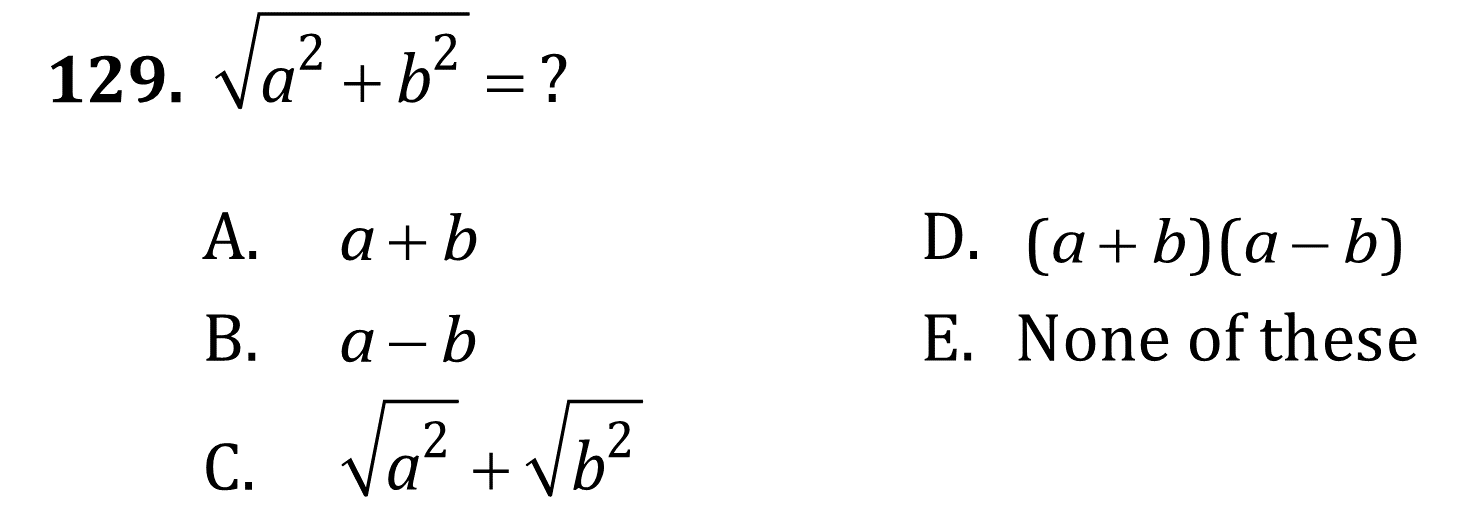 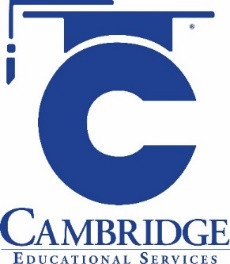 Create expressions, equations, and inequalities for common algebra situations. 
Level:  Advanced Skill Group: Algebra
Radical Equations
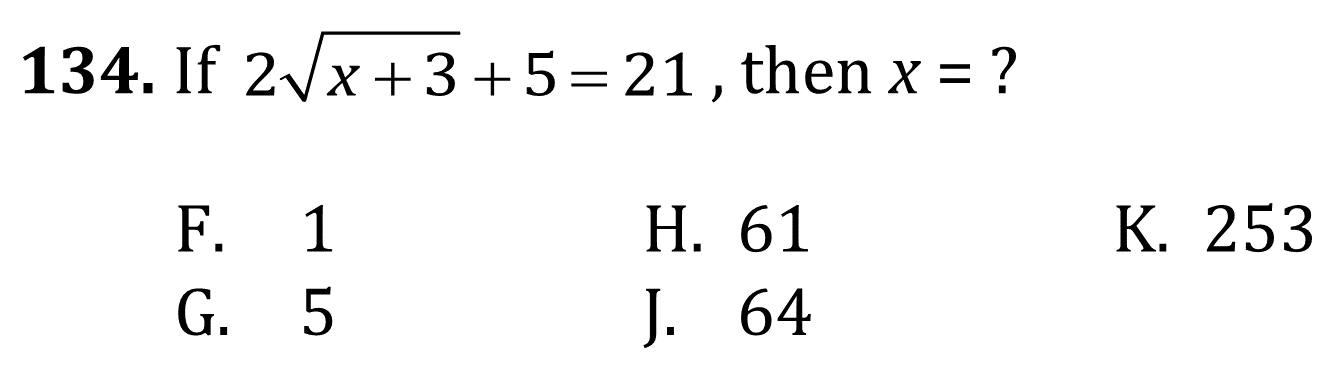 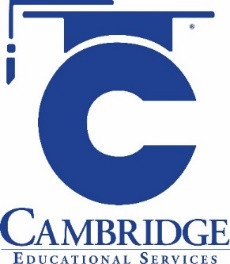 Create expressions, equations, and inequalities for common algebra situations. 
Level:  Advanced Skill Group: Algebra
Radical Equations
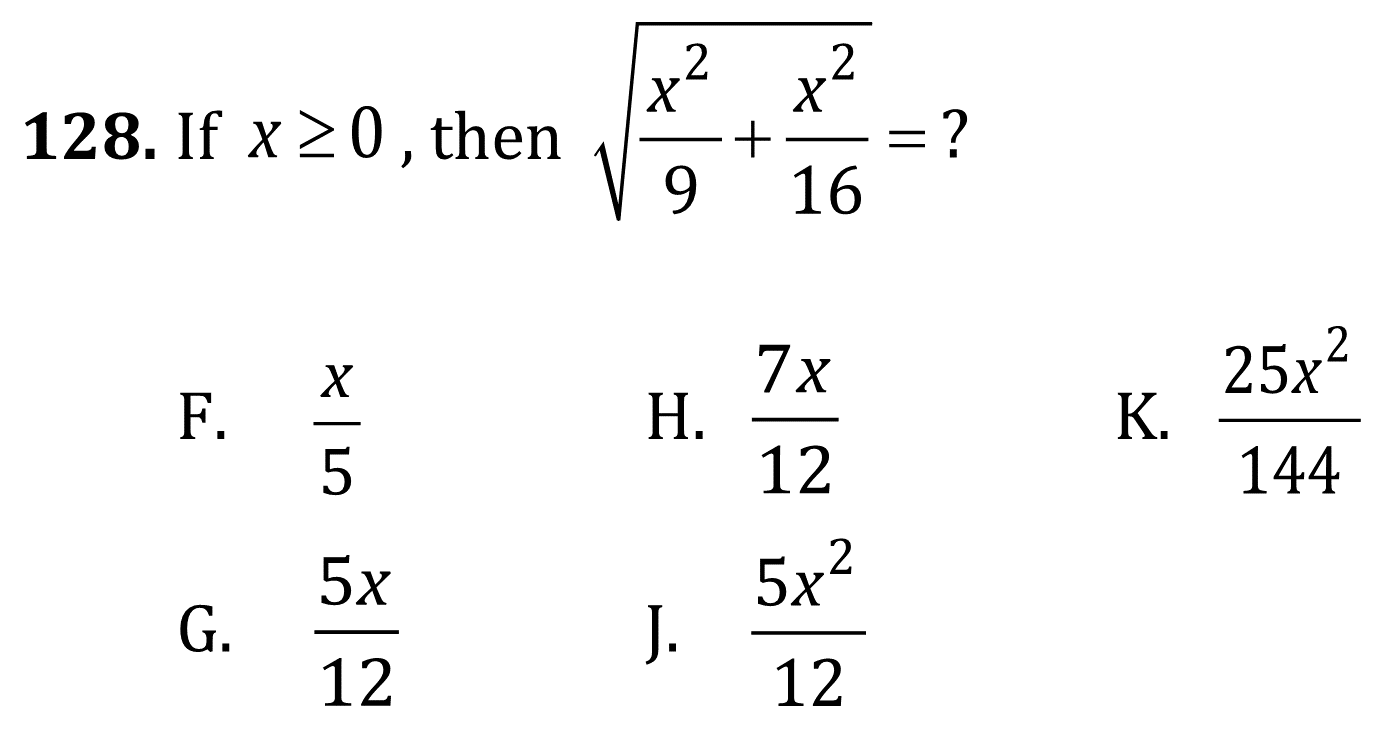 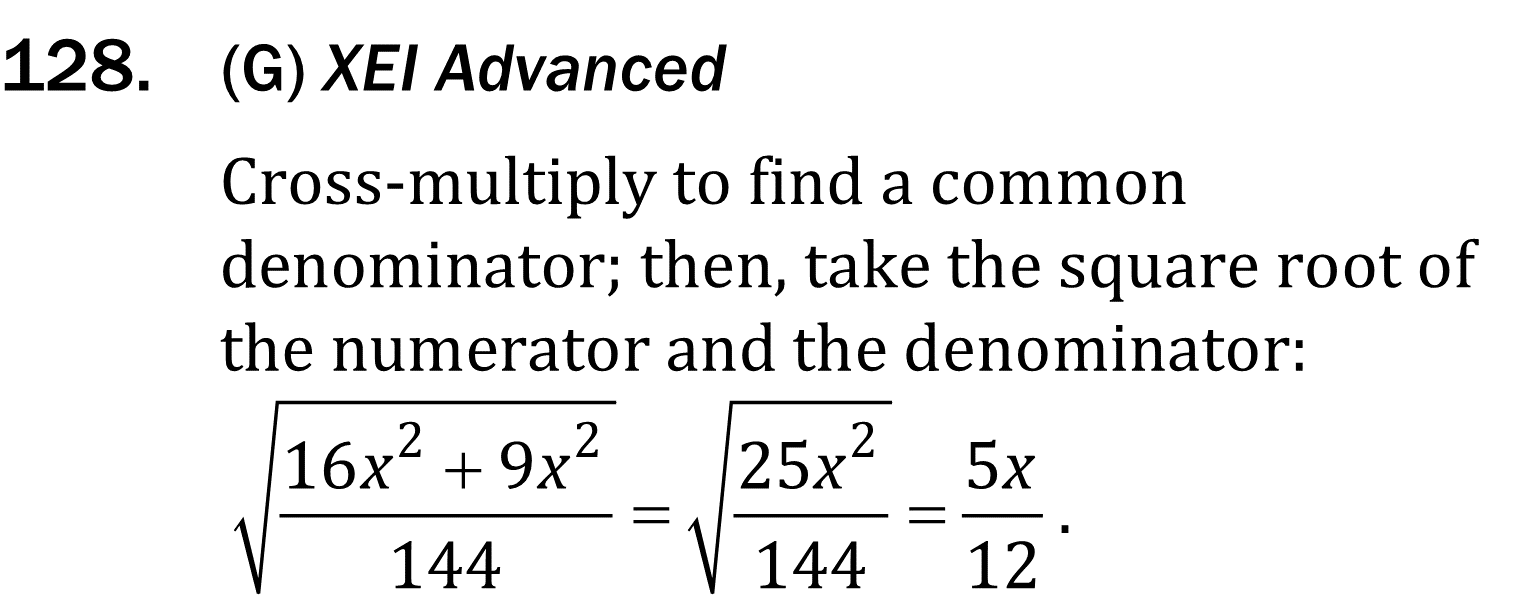 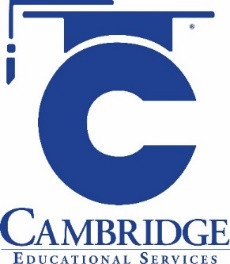 Create expressions, equations, and inequalities for common algebra situations. 
Level:  Advanced Skill Group: Algebra
Radical Equations
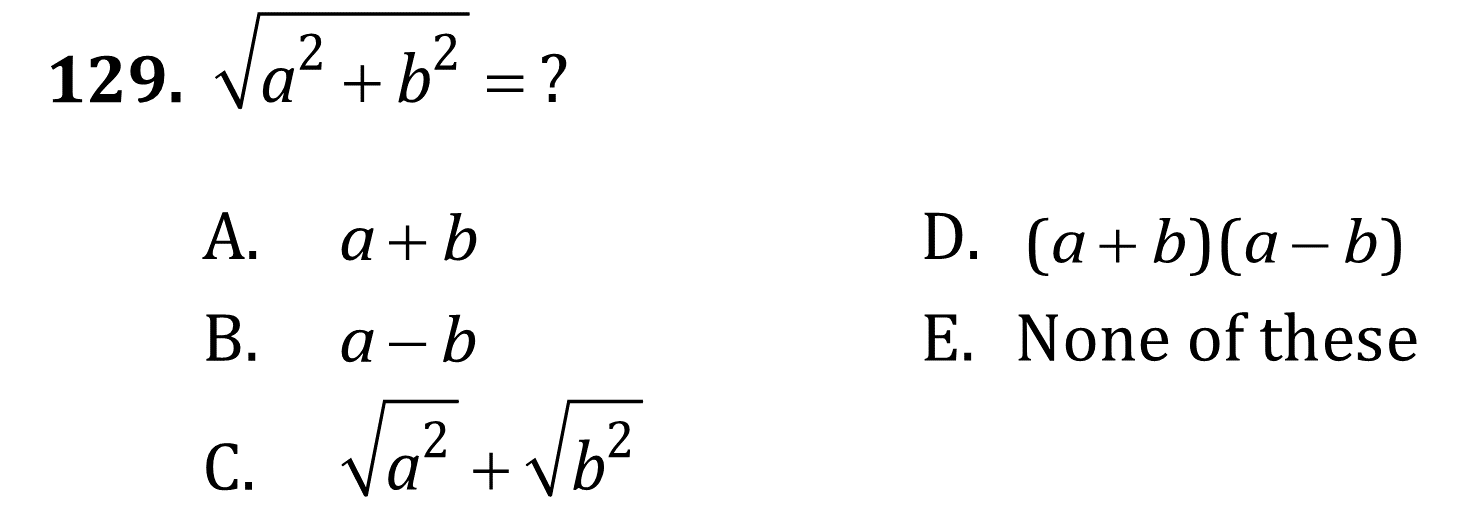 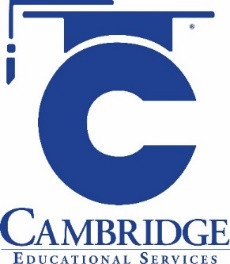 Create expressions, equations, and inequalities for common algebra situations. 
Level:  Advanced Skill Group: Algebra
Radical Equations
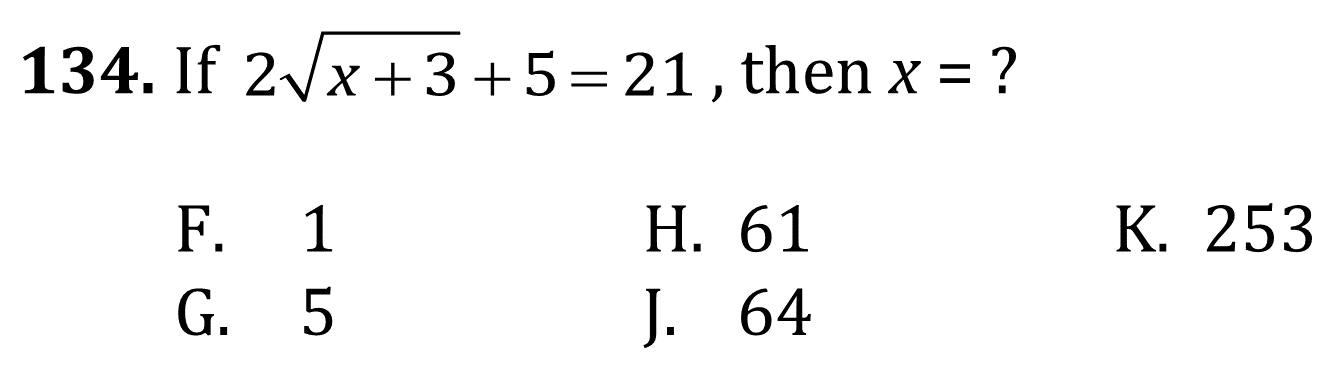 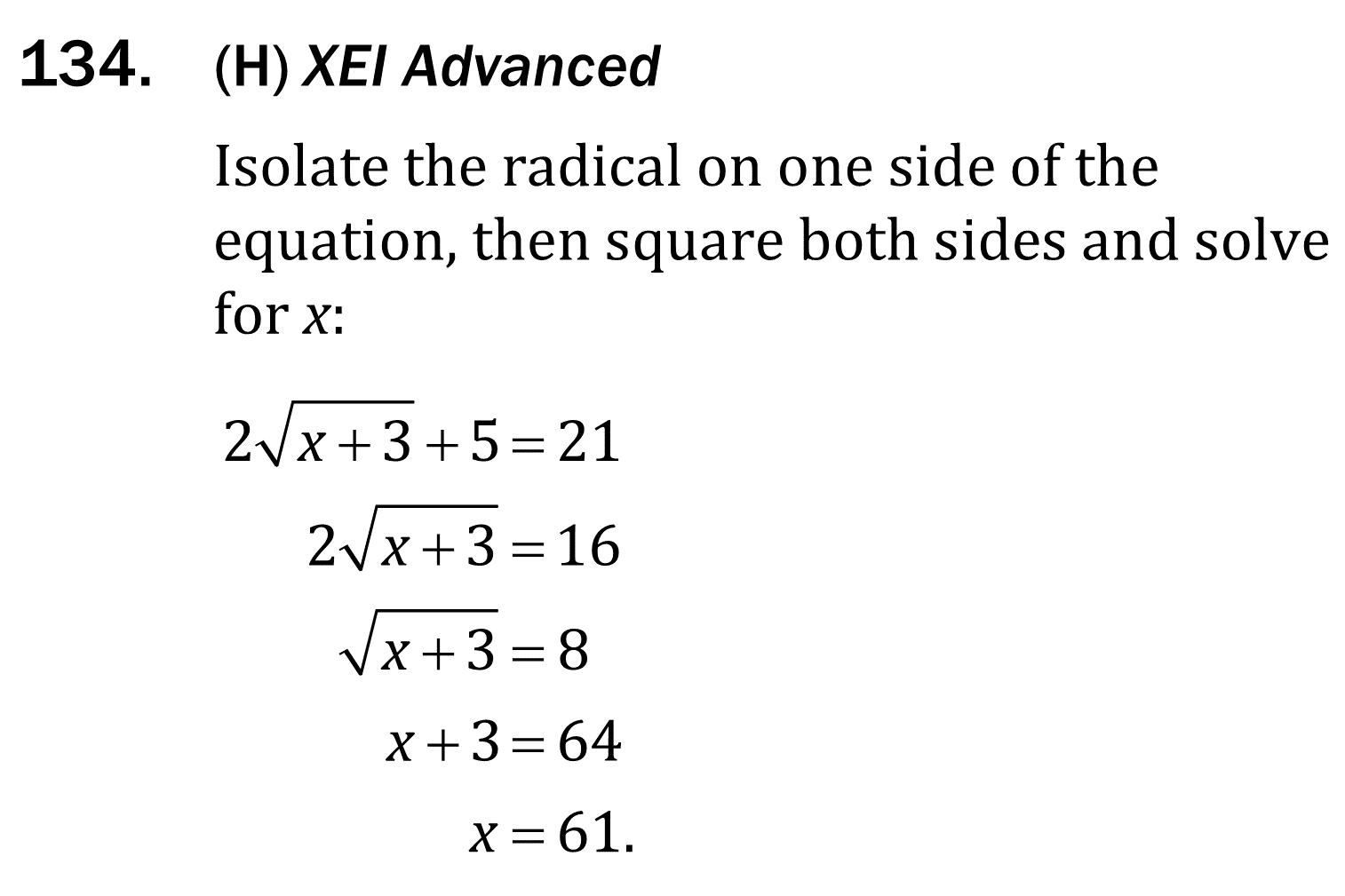 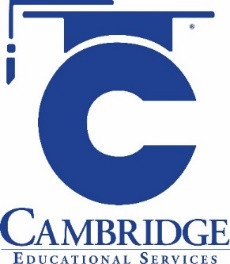 Create expressions, equations, and inequalities for common algebra situations. 
Level:  Advanced Skill Group: Algebra